HERZLICH WILLKOMMEN in der
25. Jahre
Tagung am 
Pöllauberg
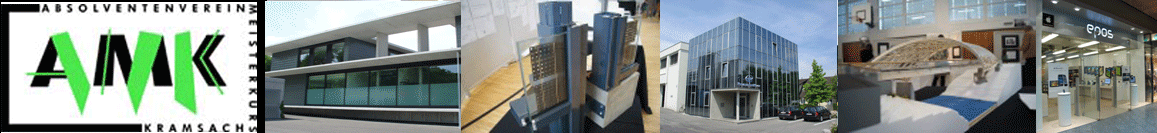 ÂMK - Tag
03. – 06.  Mai  2018
Wir freuen uns, Euch im Seminarhotel Retter begrüßen zu dürfen!
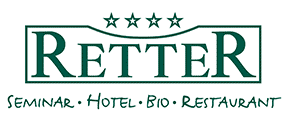 14 x bestes Seminarhotel und Tagungshotel Österreichs und 
20 x in Folge bestes Seminarhotel Steiermark
Werksführung
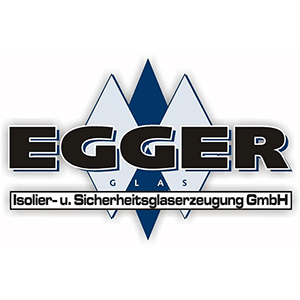 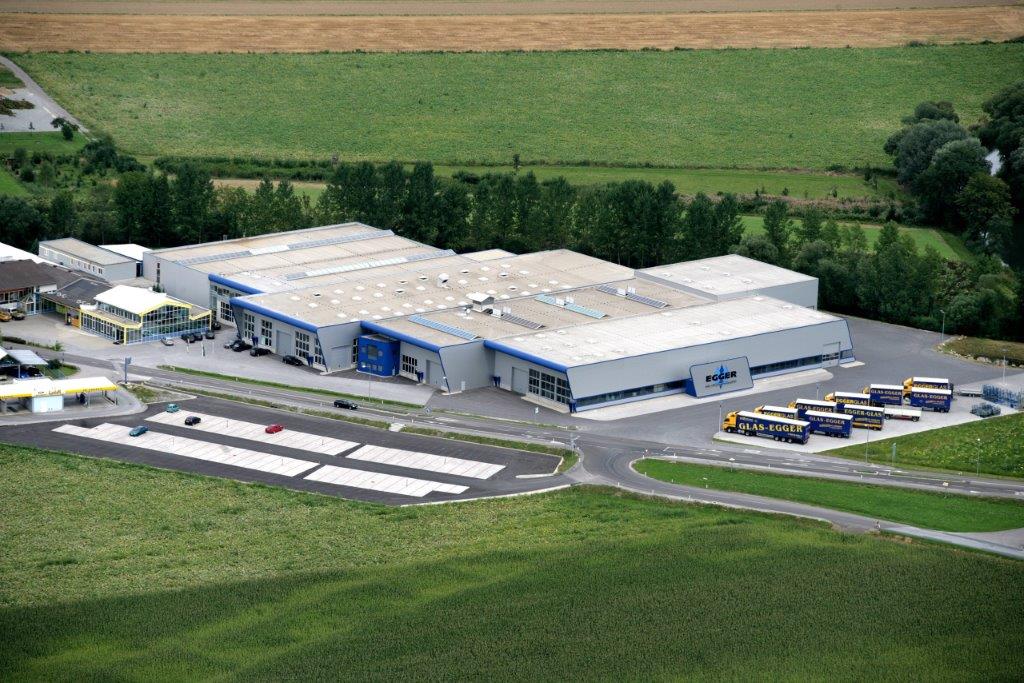 8212 Pischelsdorf, Gersdorf 105
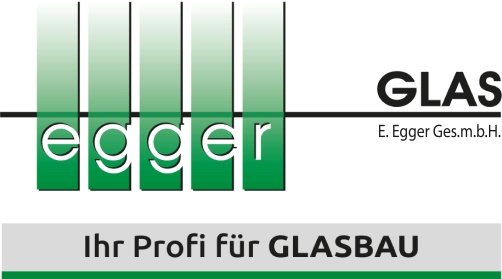 Interessante Seminare & Vorträge
Kulinarische
Köstlichkeiten …
Auf ein Wiedersehen am Pöllauberg …
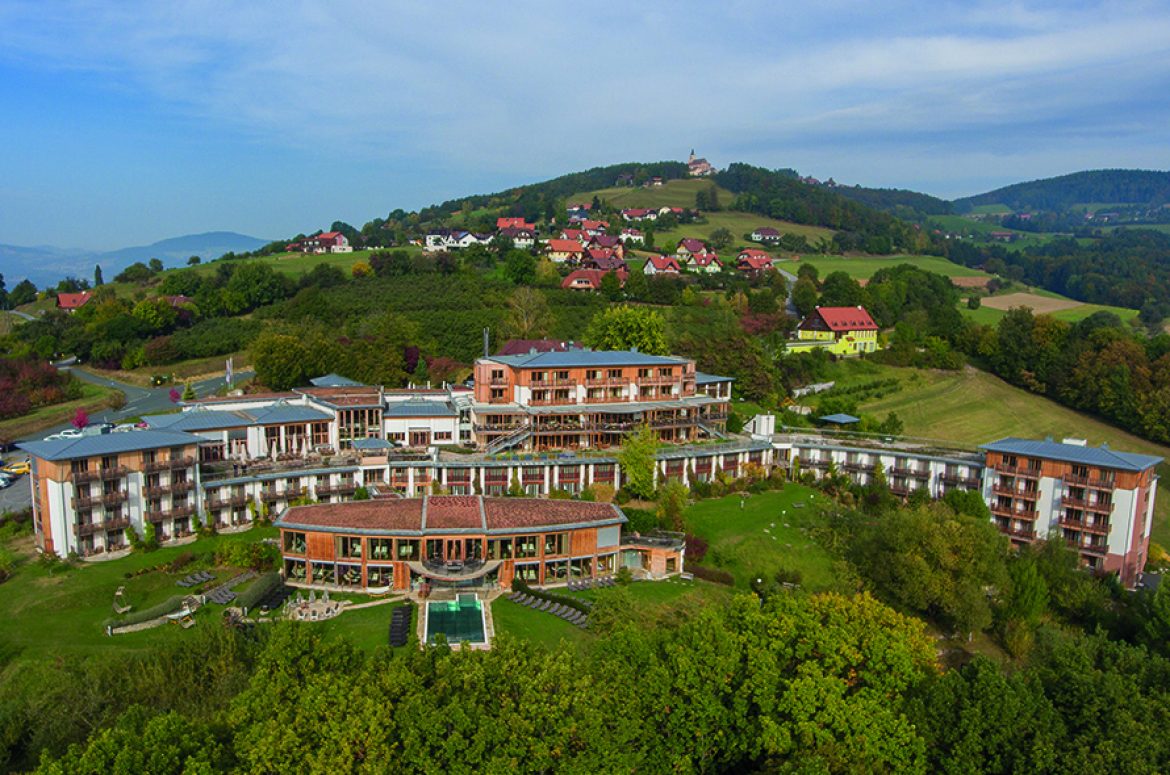